PIC of the ‘Lith-er…PIC/Coccolith Algorithm Advances for MODIS 		and VIIRS for Evaluating the Global Ocean Carbonate Budget:Three Vignettes
William M. Balch, Jason Hopkins, Catherine Mitchell, Bruce Bowler, Chuanmin Hu
Bigelow Laboratory for Ocean Sciences
E. Boothbay, ME  04544
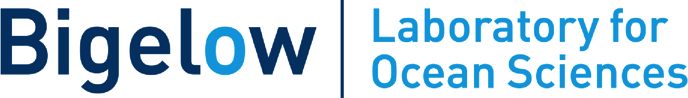 Coccolithophores  are strong drivers of ocean biogeochemistry and optics
Emiliania huxleyi
Ophiaster sp.
Emiliania huxleyi
Papposphaera sp.
Calcidiscus leptoporous
2014, MODIS AQUA
Great Calcite Belt
6/9/2016
Balch et al. Bigelow Laboratory
[Speaker Notes: (Left) 2014 PIC average image (Right) 

a (upper left) Most ubiquitous species, Emiliania huxleyi; this and Gephyrocapsa oceanica have been cultured extensively and their life-cycle is well worked out (Klaveness 1972, Green et al 1996, Houdan et al. in press). The dominant phase is diploid, non-motile and usually heterococcolith-bearing (= C-cells), although naked mutants often occur in culture (= N-cells). The alternate phase is haploid, scale-bearing and motile (= S-cells). There is no holococcolith stage.
Coccolith structure: Coccoliths are placoliths with Emiliania-type structure,
	b  (upper right) Ophiaster sp. Appendages formed from strings of highly modified antapical coccoliths (osteoliths). The appendages have some similarity to those of Michaelsarsia but are formed antapically rather than apically, there are no whorl coccoliths and the body coccoliths are smaller and simpler.
	C (lower left)  Papposphaera lepida or P. obpyrimidalis: Family PAPPOSPHAERACEAE Jordan & Young 1990; Minute (cells typically 4-6 μm), lightly-calcified coccolithophores. Mainly recorded from high-latitudes (Arctic and Antarctic), but many additional undescribed low-latitude spp occur (Thomsen & Buck 1998; Østergaard & Thomsen in prep.; Cros & Fortuño 2002; our obs.).
	D  (lower right) Calcidiscus leptoporous coccolith- One of larger species, important in sediments; Calcidiscacae; Holococcolith form (Syracolithus quadriperforatus)]
PIC by VIIRS and MODIS
6/9/2016
Balch et al. Bigelow Laboratory
Vignette #1: Scaling from Surface Satellite Measurements of PIC to Integrated Euphotic Estimates over the Global Ocean:  Do Vertical Profiles of Coccolithophores Look Like Vertical Profiles of Chlorophyll?
Set the scene…
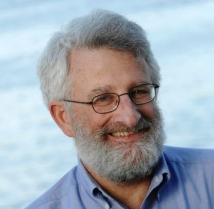 Deep chlorophyll maxima are the norm… causes are variable (Cullen, 1982; Can. J. Fish. Aquat. Sci. 39:791-803). 
Others parameterized integrated chlorophyll based on remote sensing measurements from the top optical depth (e.g. Morel et al., 1988; J. Geophys. Res. 93:10749-68).   
PROBLEM: Little known about vertical distributions of other significant biogeochemical variables, to apply to space-based ocean color measurements from the top optical depth.
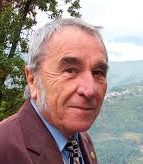 6/9/2016
Balch et al. Bigelow Laboratory
The data set, 15 cruises
N=2,022
6/9/2016
Balch et al. Bigelow Laboratory
[Speaker Notes: Fig. 1- Cruise tracks of 16 ocean expeditions used in tis analysis.  Cruises include: 8 Atlantic Meridional Transect cruises 15-22, Patagonia Shelf (COPAS’08), Equatorial Pacific Biocomplexity (‘2004-5), Great Belt cruises 1 & 2 (MV1101 and RR1202, respectively, Arabian Sea (JGOFSP4), Western Arctic (HLY1101) and SW Pacific on Tangaroa (Tan1109).]
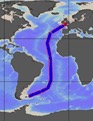 Balch et al. in prep
6/9/2016
Balch et al. Bigelow Laboratory
Deep-dwelling coccolithophores
Balch et al. in prep
6/9/2016
Balch et al. Bigelow Laboratory
[Speaker Notes: A) Conceptual view showing the homogeneous distribution  assumption (points within 10% of dashed line with 100:1 slope),  points above line (tendency to a subsurface max) or below line (tendency to a surface maximum).]
Example- 3 profiles w/ same integral
Homogeneous
Surface Max
Deep Max
Balch et al. in prep
6/9/2016
Balch et al. Bigelow Laboratory
[Speaker Notes: Hypothetical profiles of the concentration of a biogeochemical variable, all with the same integral concentration, but one has a subsurface max (red), one has a surface max (blue) and one is homogeneous. (black dash). Top optical depth visible to satellite noted.]
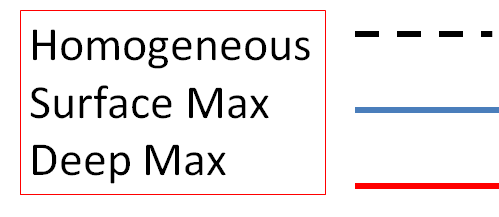 Example
103

102

101

100

10-1
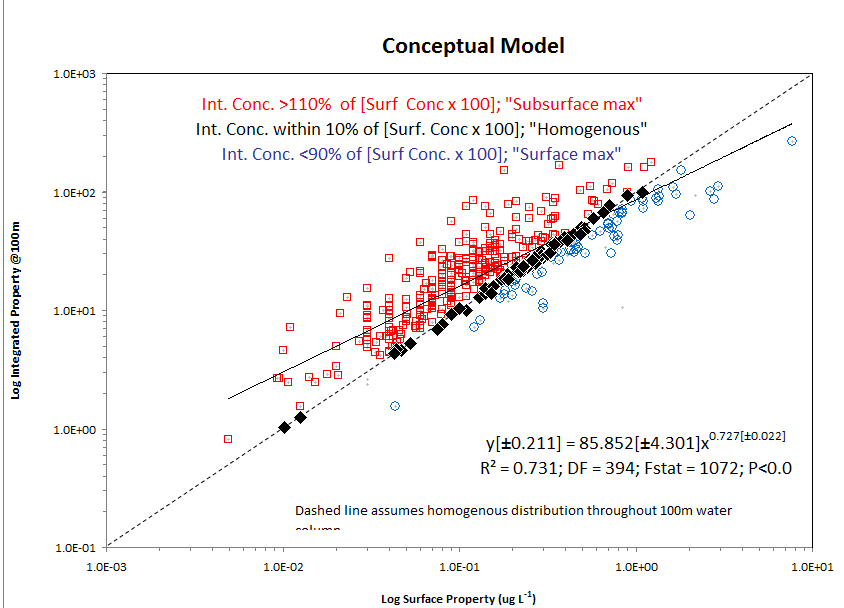 100m Integrated Property (g m-2)
10-3          10-2          10-1         100          10+1
Surface Property (g m-3)
Oligo.                                                                     Eutro.
Balch et al. in prep
[Speaker Notes: Hypothetical profiles of the concentration of a biogeochemical variable, all with the same integral concentration, but one has a subsurface max (red), one has a surface max (blue) and one is homogeneous. (black dash). Top optical depth visible to satellite noted.]
Chlorophyll
103


102


101


100


10-1
Int. Chl. Conc. over 100m (mg m-2)
Exp = 0.727±0.022;      r2 =0.731; P<0.001
10-3             10-2             10-1              100              10+1
Surf. Chl. Conc (mg m-3)
Oligo.                                                                          Eutro.
Balch et al. in prep
6/9/2016
Balch et al. Bigelow Laboratory
PIC
103


102


101


100


10-1
Int. PIC Conc. over 100m (mmol m-2)
Exp = 0.560±0.025;      r2 =0.482; P<0.001
10-3             10-2             10-1              100              10+1
Surf. PIC Conc (mmol m-3)
Oligo.                                                                          Eutro.
Balch et al. in prep
6/9/2016
Balch et al. Bigelow Laboratory
Abundance of plated coccolithophores
105




104




103




102
Int.  Cocco Conc. over 100m (x106 cells m-2)
Balch et al. in prep
Exp = 0.708±0.028;      r2 =0.675; P<0.001
10-1         100           101          102           103               104
Surf. Cocco. Conc (x106 cells m-3)
Oligo.                                                                                     Eutro.
6/9/2016
Balch et al. Bigelow Laboratory
Vignette 2: Global PIC trends based on the 2-band/3-band algorithm
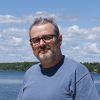 Post-doc Jason Hopkins
6/9/2016
Balch et al. Bigelow Laboratory
PIC standing stock
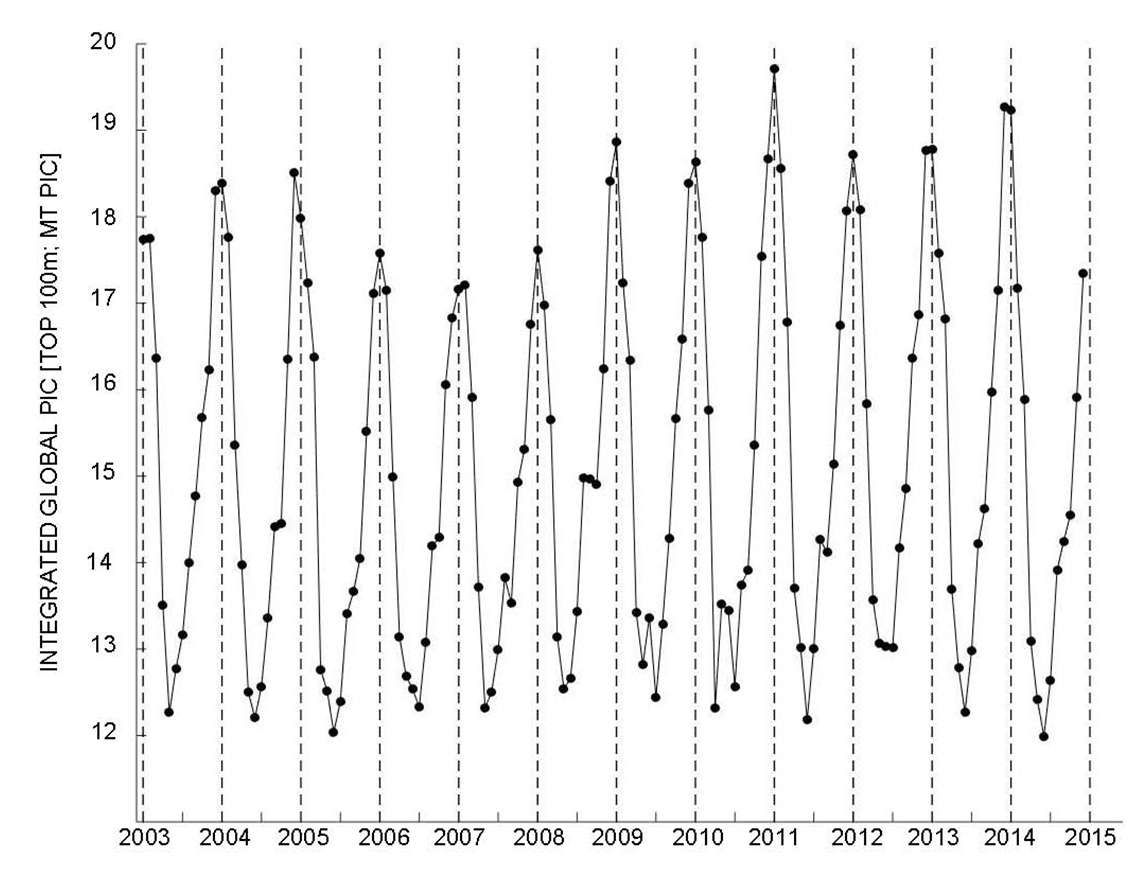 Mean =
15.08±2.14 MT
Over top 100m
Using global PIC production of 1.6GT/y (Balch et al., 2007), avg TO of PIC is 4.6d!
Time series of monthly average global PIC standing stock.
Hopkins et al. in prep
[Speaker Notes: Monthly global averages Based on M-Aqua 2014 reprocessing; Using an average global calcification rate of 1.6 GT PIC yr-1 (Balch et al, 2007) and a PIC export flux of  0.4 GT yr (Honjo, 2008) that equates to a turnover time of 4.6 days (cf. Balch et al. (2005) estimate of 6.86 days). 1.6GT =1600MT1600-400=1200MT/y1200/12 = 100MT/mon15.08 M/T/ 100MT/mon = 4.6d]
PIC standing stock
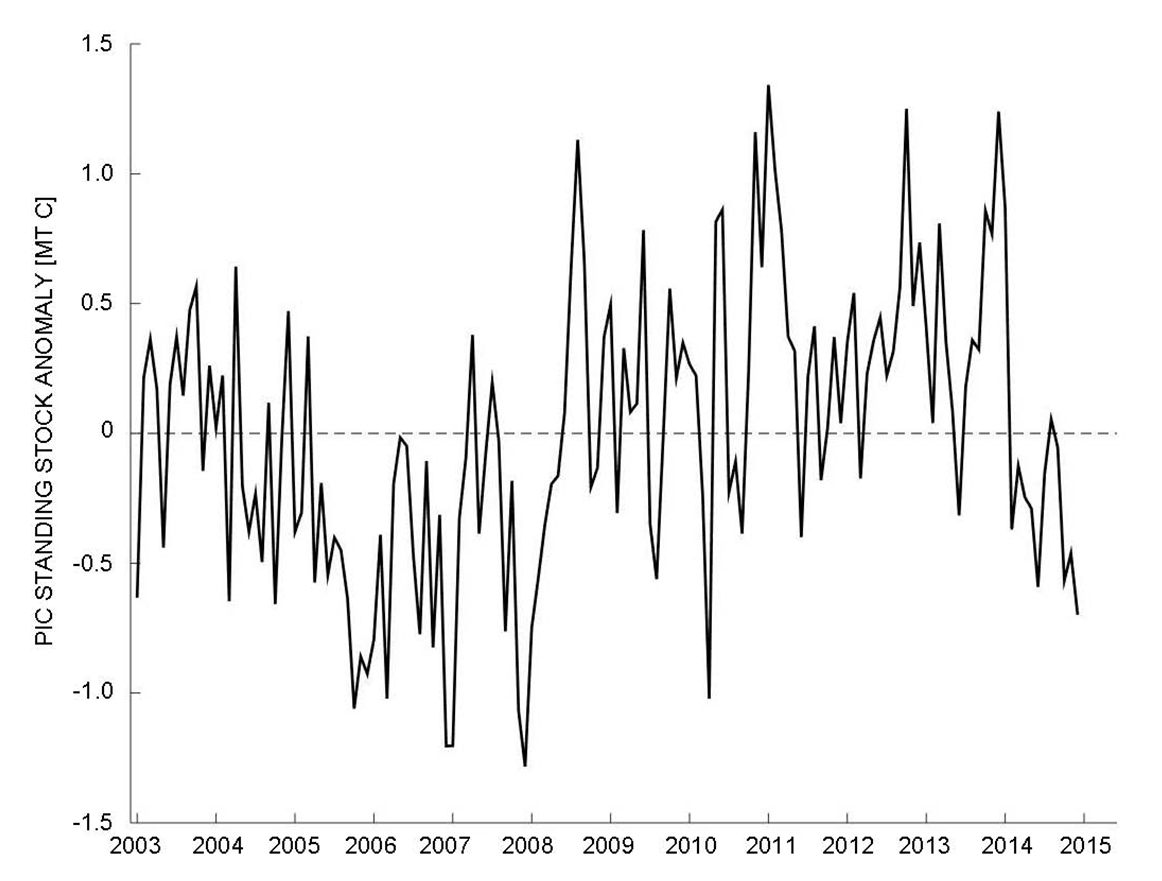 Global inter-annual variability in average monthly PIC standing stock
Hopkins et al. in prep
[Speaker Notes: Subtracting the observed monthly – climatological monthly for ‘03-’15.  No correlation with NAO, ENSO, PDO, SOI.  No single index explains significant variance.   Might have expected since SO is driving global variability then the SOI might have been expected to show correlation with the global anomaly, but this was not the case.]
PIC standing stock
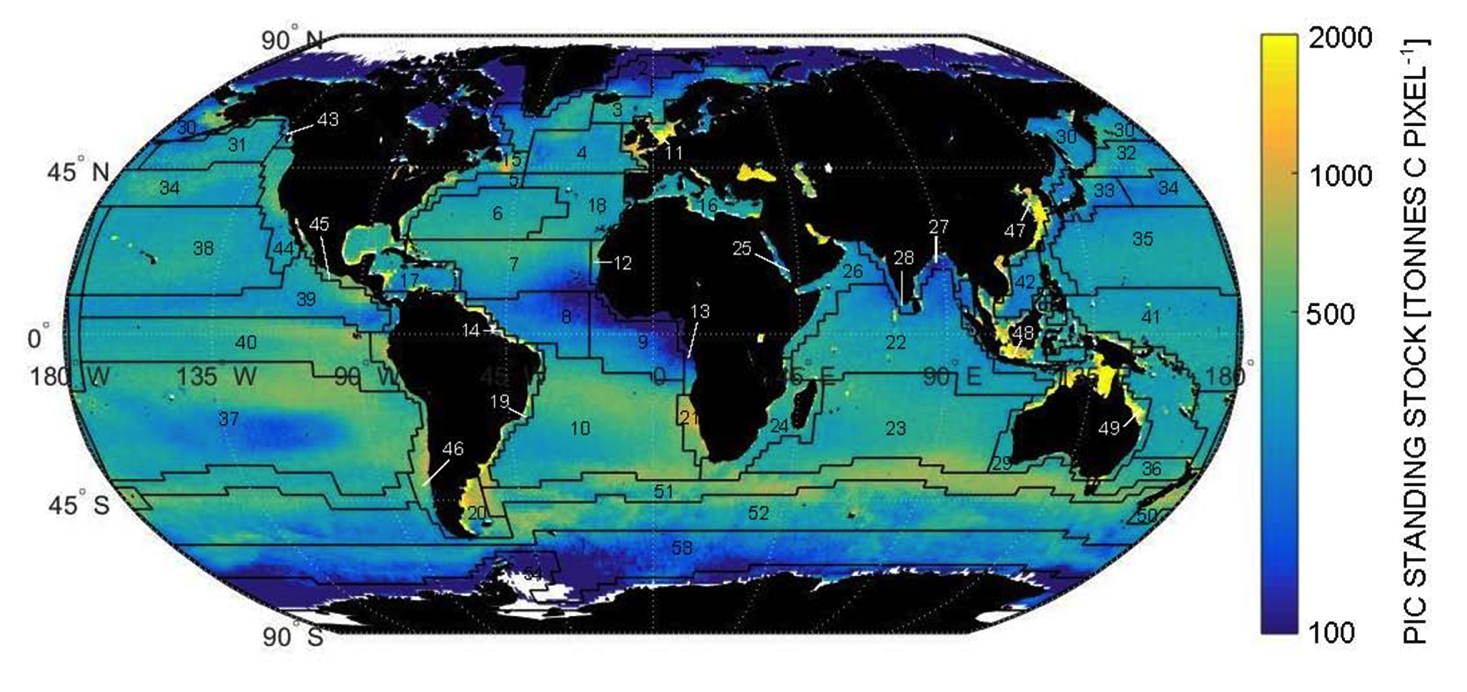 PIC Standing Stock 
[metric tonne C per 1° x 1° area, top 100m]
Weighted, monthly PIC standing stock climatology 
(2003-2014; all months averaged)
Hopkins et al. in prep
[Speaker Notes: Avg weighted monthly standing stock (avg annual/12) with a std dev of &&&&.  Also weighted by # of observations.  Multiply by 12 to get avg annual PIC standing stock to 100m]
PIC standing stock and correlations to global PIC trends…
R2 = 0.55
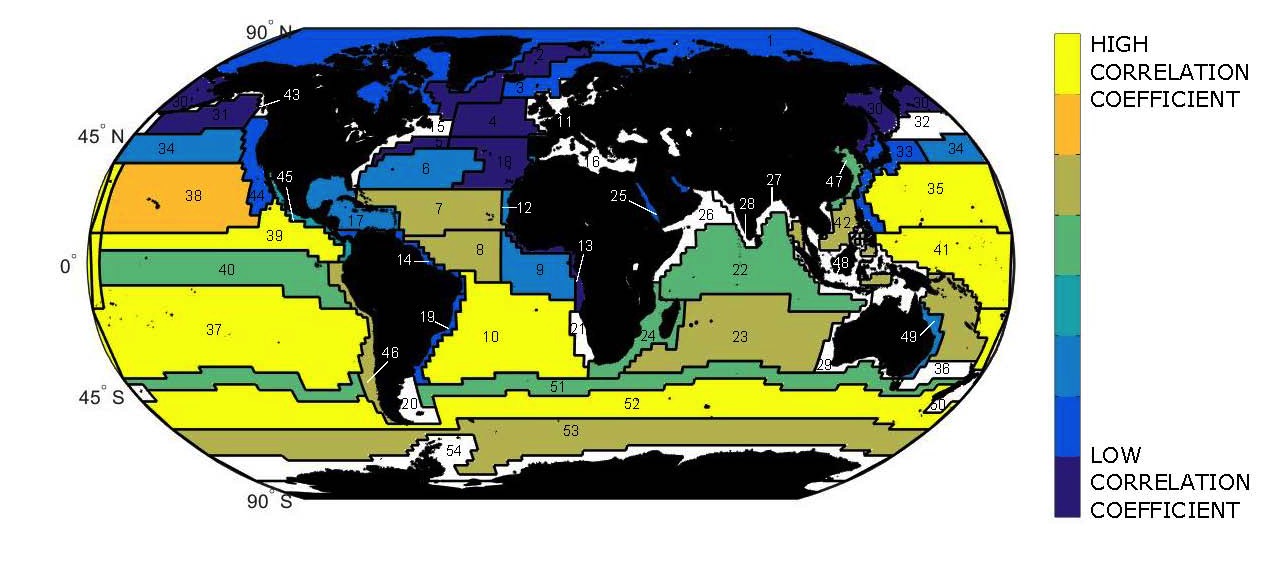 Southern Ocean and Subtropical gyres drive the global PIC cycle
R2 = 0.15
Hopkins et al. in prep
[Speaker Notes: Take annual anomaly (global PIC anomaly), break into Longhurst provinces, calc ann anomaly per province.  Then do correlation between 12 year global anomaly and 12y province anomaly, regress one against other to get correlation coefficient .  Question about which provinces influence the global anomaly the most.  SO, Southern Sub tropical gyres, highest correlation.  White areas have nonsignificant correlation.]
Do current velocities in the Southern Ocean relate to the Great Calcite Belt?
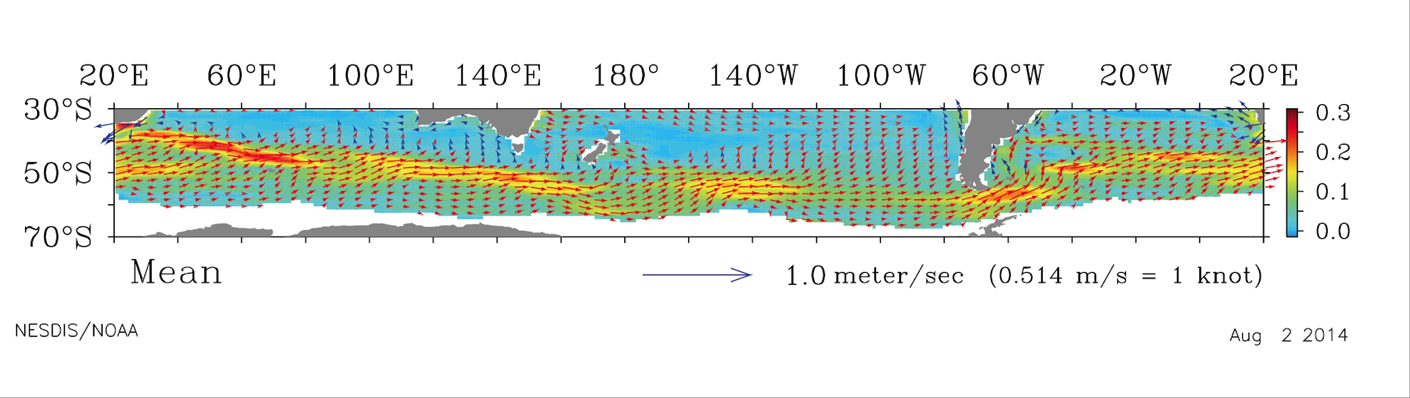 6/9/2016
Balch et al., Global Biogeochemical Cycles, in press
[Speaker Notes: OSCAR Current velocities
The OSCAR product is a direct computation of global surface currents using satellite sea surface height, wind, and temperature. Currents are calculated using a quasi-steady geostrophic model together with an eddy viscosity based wind-driven ageostrophic component and a thermal wind adjustment. The model calculates a surface current averaged over the top 30m of the upper ocean.]
Vignette #3: A new PIC algorithm based on a differencing approach
Post-doc Catherine Mitchell
6/9/2016
Balch et al. Bigelow Laboratory
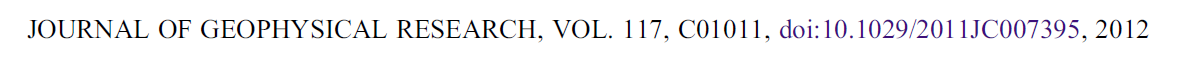 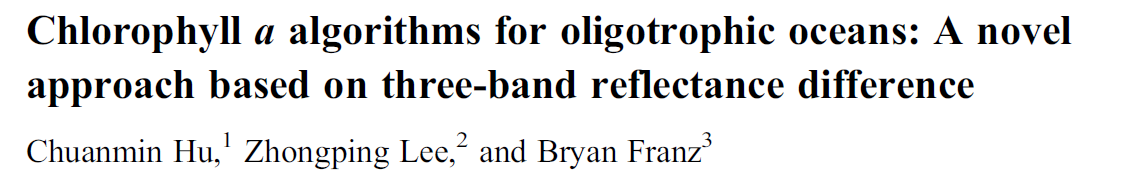 The CI algorithm reduces atmospheric errors/ improves accuracy, especially at low chlorophyll concentrations
6/9/2016
Balch et al. Bigelow Laboratory
Color Index algorithm for PIC: Proof of concept
Low Chl
High PIC
High Chl
Low PIC
547
667
869
748
547
667
869
748
Patagonian Shelf, January 2008
6/9/2016
Balch et al. Bigelow Laboratory
Mitchell et al. in prep
Differing PIC concentrations
Differing CHL concentrations
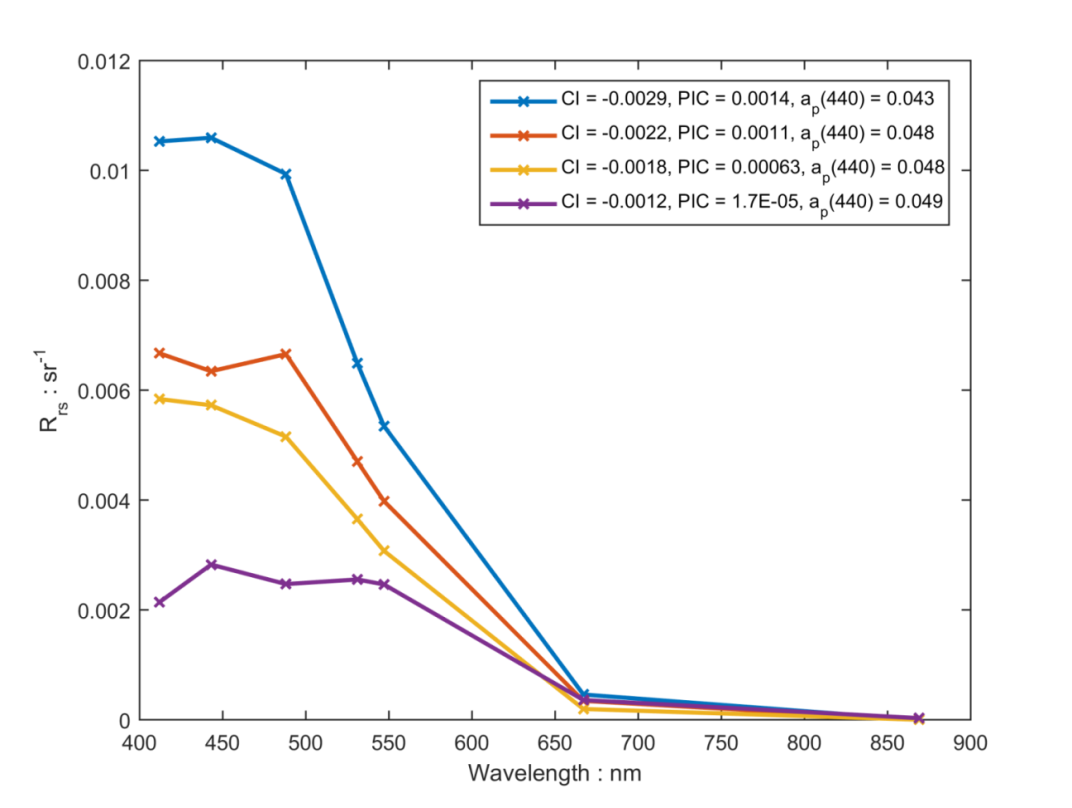 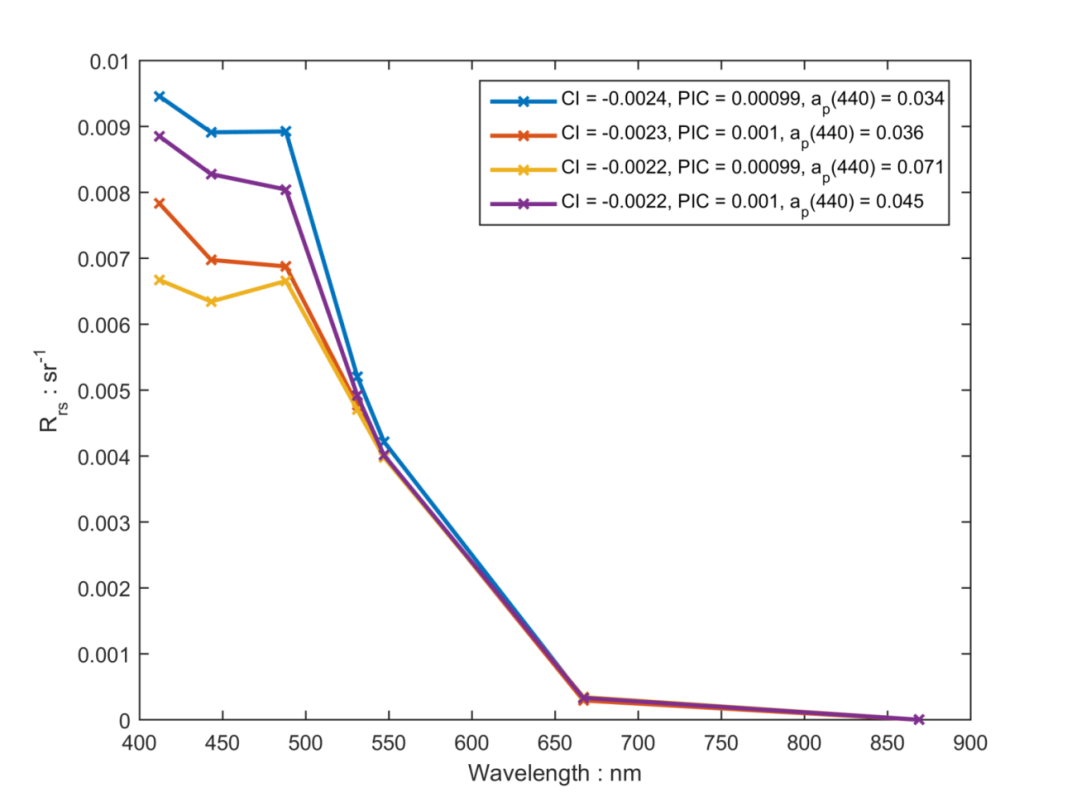 Wavelength : nm
Wavelength : nm
CI
CI
[Speaker Notes: Remote sensing reflectance spectra from MODIS Aqua matched to field measurements of PIC and particulate absorption in the South Atlantic and on the Patagonian shelf, showing CI is sensitive to PIC but not to CHL (i.e. particulate absorption)]
Relationship between PIC and color index
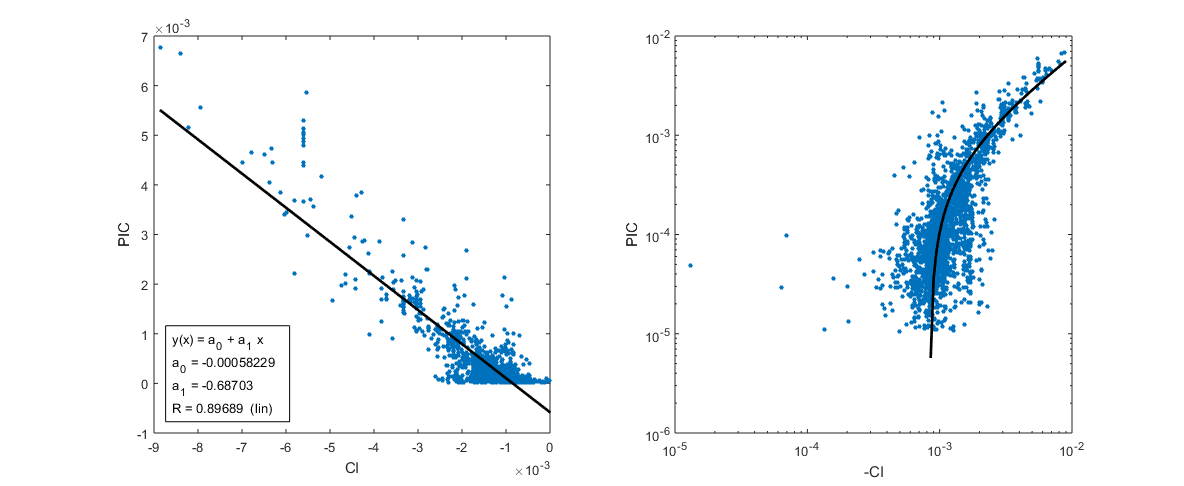 r2 = 0.804
Balch et al. Bigelow Laboratory
6/9/2016
Mitchell et al. in prep
Validation of PICCI algorithm
b) Current merged two and three band algorithm
a) PICCI algorithm
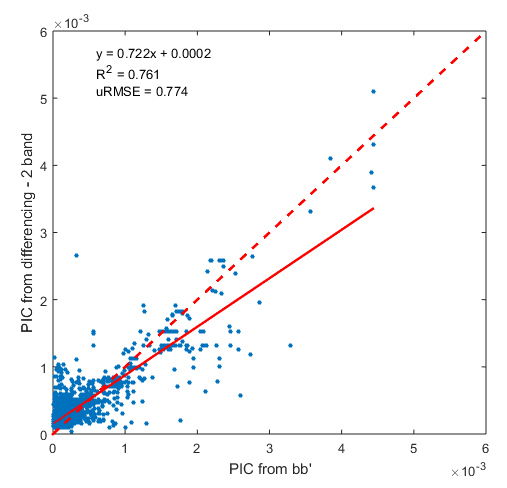 r2=0.761
RMSE=0.774
r2=0.627
RMSE=0.930
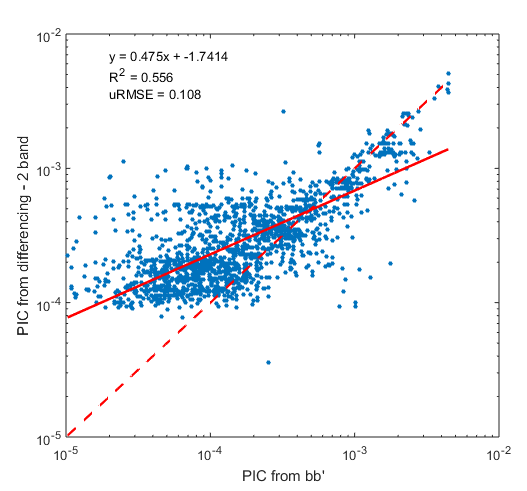 r2=0.462
RMSE=0.132
r2=0.556
RMSE=0.108
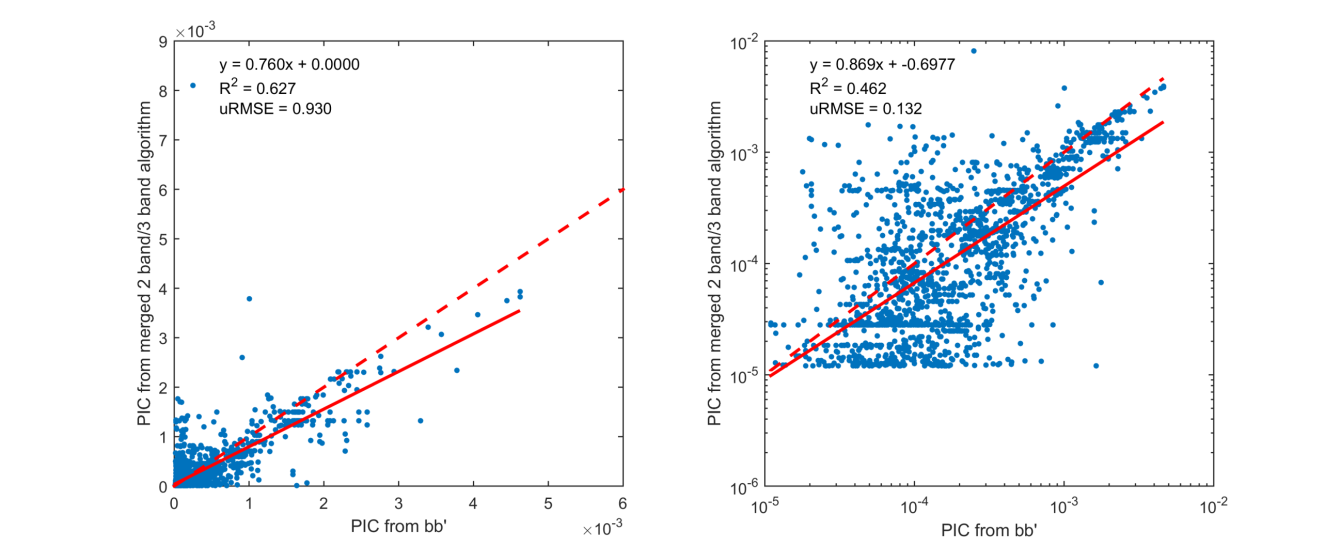 6/9/2016
Balch et al. Bigelow Laboratory
Mitchell et al. in prep
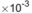 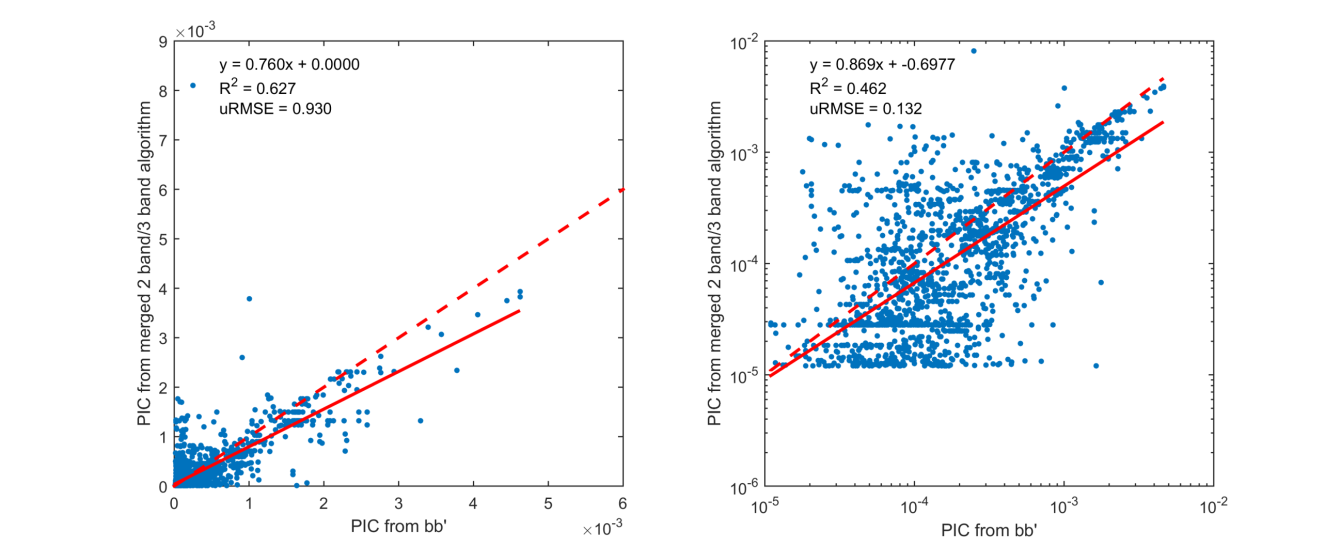 [Speaker Notes: Performance of (a) the PICCI algorithm and (b) the current merged two and three band PIC algorithm (Balch et al., 2005 & Gordon et al., 2001),  shown in both linear and logarithmic scales]
Let’s compare three CI-style algorithms: 2-band (547, 667) , 3-band (547, 667, 869) and alternate 3-band (547, 667, 748nm)
CI-3 (547,667,869)
CI-2 (547,667)
r2 =0.842
r2 =0.848
r2 =0.851
Balch et al. Bigelow Laboratory
6/9/2016
CI-3 (547,667,748)
Application to MODIS Aqua data
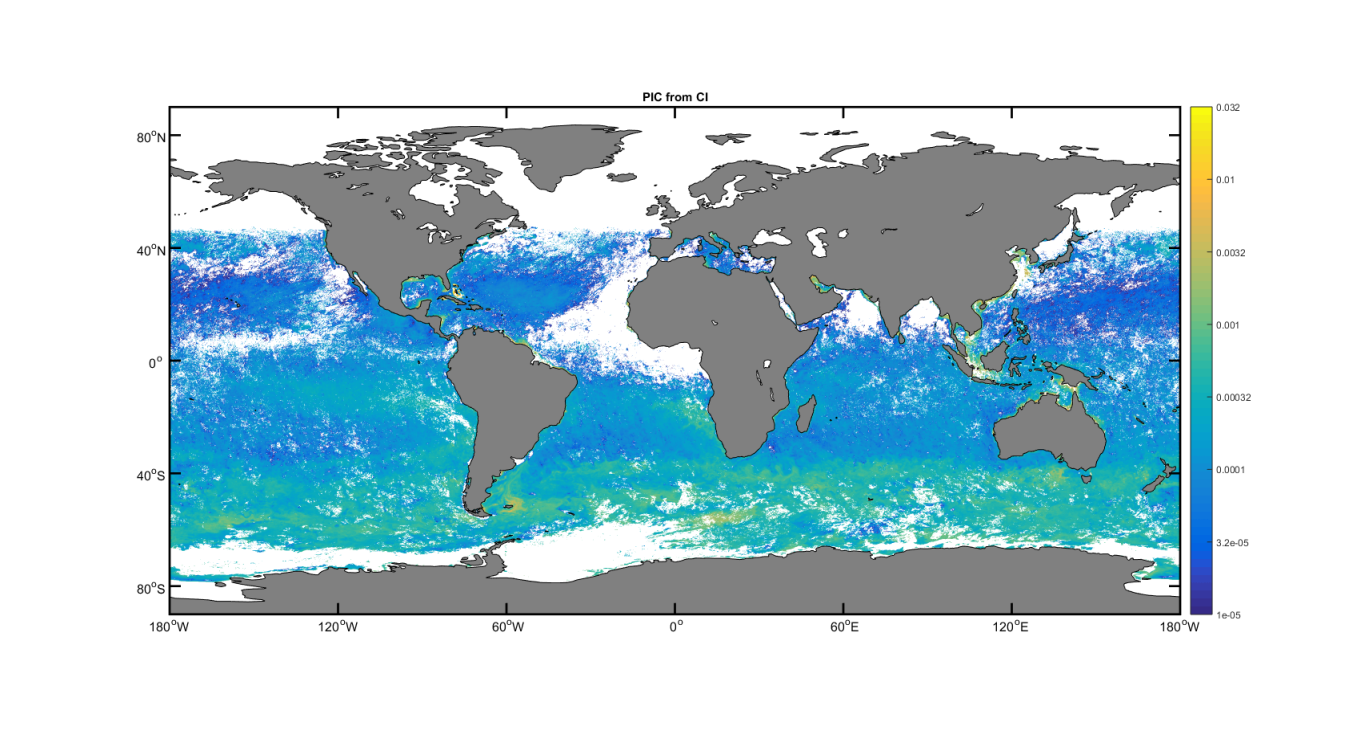 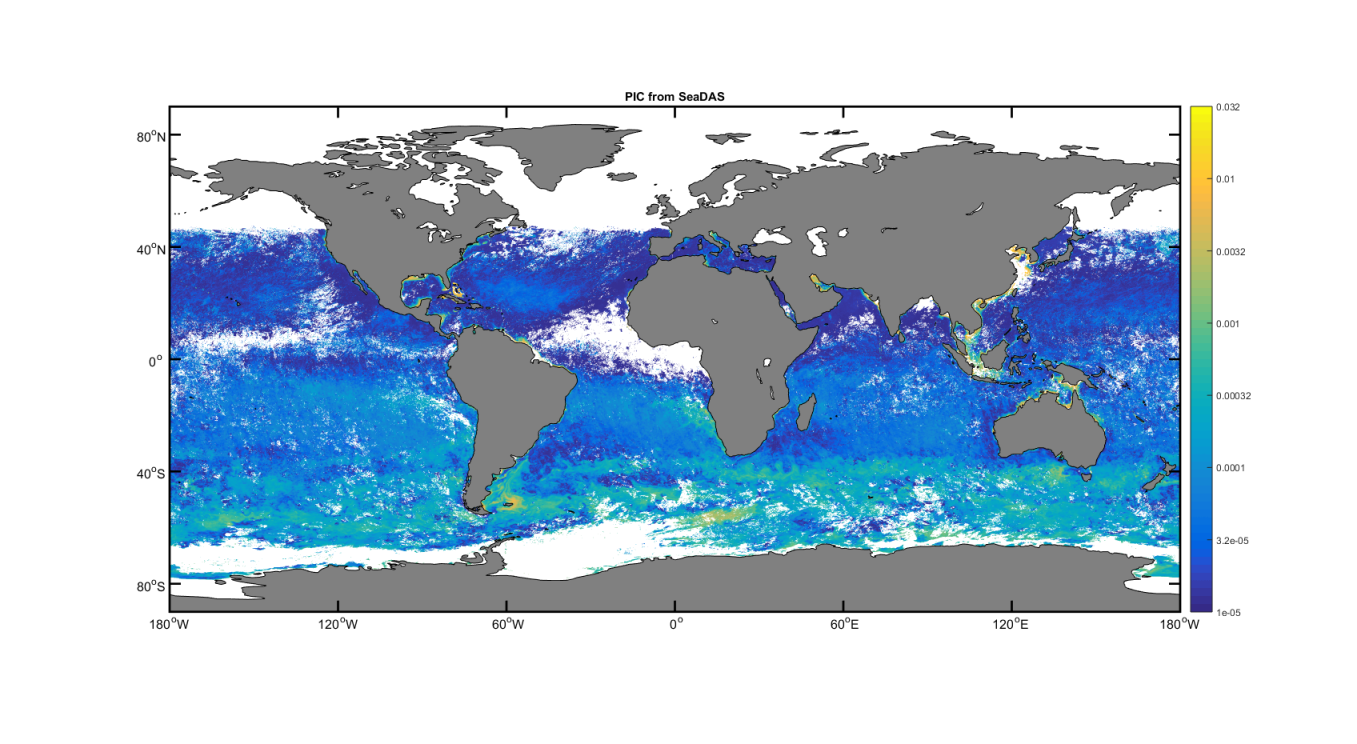 B
A
C
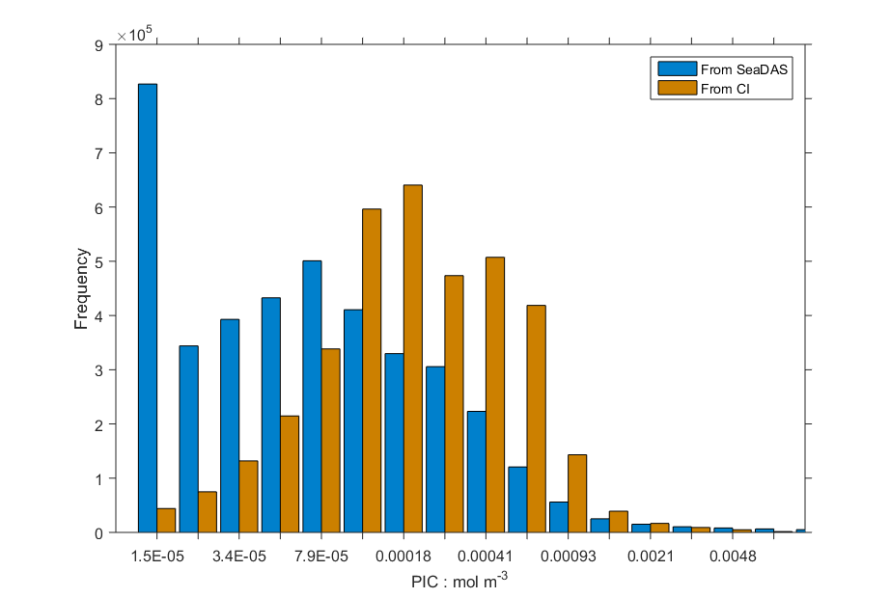 c)
current algorithm
PICCI
(a) and (b) Global maps of the average PIC concentration for December 2015 (A and B) and (C) the distribution of the PIC concentration in each of the maps
2B/3B
PICCI
6/9/2016
Balch et al. Bigelow Laboratory
Mitchell et al. in prep
a) PIC from PICCI algorithm
b) PIC from current merged two and three band algorithm
Summary
Performance of MODIS-A, MODIS-T and VIIRS for PIC all similar.
We can now statistically account for sub-surface PIC for global imagery, applicable across all levels of productivity
A new analysis of global PIC shows mean PIC standing stocks of 15.08+/- 2M tons. Anomolies show coherent change but not correlated to NAO, ENSO, PDO, SOI; Southern ocean drives the global trend in PIC
PIC concentrations in Great Calcite Belt correlated to altimetry-based current velocities
New two-band CI algorithm for PIC shows good promise, with improved explained variance and accuracy
6/9/2016
Balch et al. Bigelow Laboratory
The future?
Folks, we’re going to make the ocean great again!s
6/9/2016
Balch et al. Bigelow Laboratory
The Future?
Prospects for doing BGC from space are good when we can account for 56-86% of variance  of 100m integrated property based on surface measurements in top optical depth.  Challenge remains to relate the global variability to global climatological cycles
Encouraging for NASA EXPORTS program!
New differencing algorithm for PIC needs to be applied as an experimental product
Thank you!
6/9/2016
Balch et al. Bigelow Laboratory
Acknowledgments
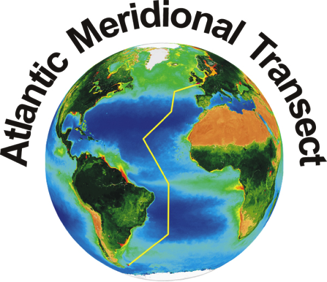 A. Wyeth, Bigelow Laboratory- 
          AMT24 SEMs
Atlantic Meridional Transect 
Phil Boyd, Univ. Tasmania- 
          R/V Tangaroa 1109
NASA- Funding, cruises
NSF- Funding, cruises
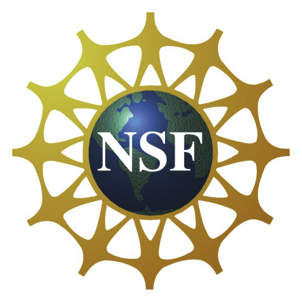 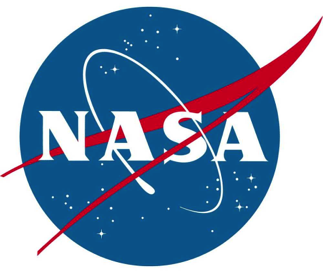 6/9/2016
Balch et al. Bigelow Laboratory
6/9/2016
Balch et al. Bigelow Laboratory
Vignette #4: Using MISR to estimate PIC
Using MODIS Atmospheric correction
Propagated to MISR nLw (NADIR only) 
Apply to 2-band PIC algo.  
Higher resolution (275m)
6/9/2016
Balch et al. Bigelow Laboratory
MISR 446nm
MISR 558nm
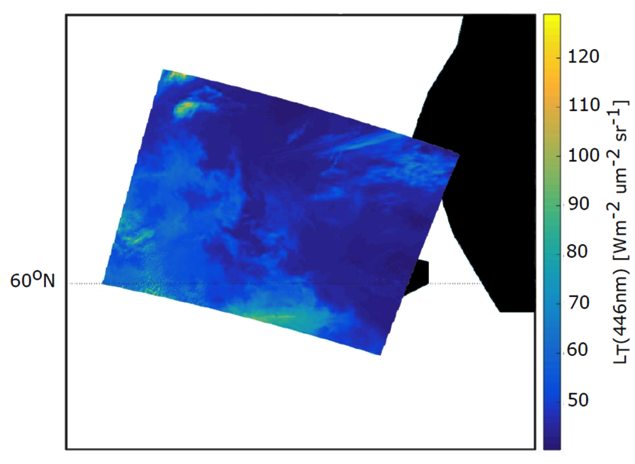 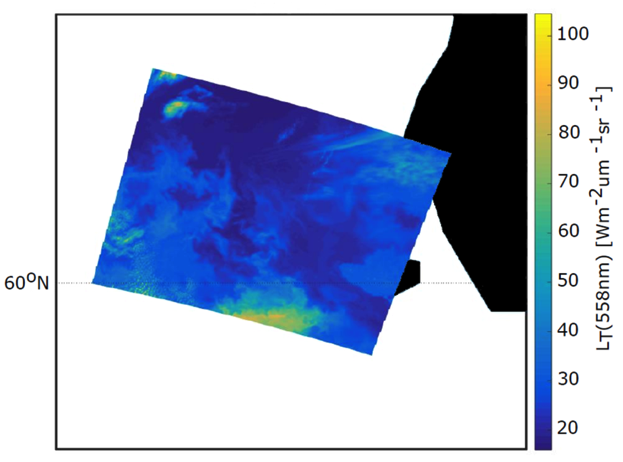 a
b
MISR LT from September 2014 in the Bering Sea (a) 446 nm; (b) 558 nm (Nadir TOA)
Hopkins et al. in prep
[Speaker Notes: Images from two blocks, stitched together using spline average (which blurs.  At native resolution)]
MODIS 
1km resolution
MISR
275m resolution
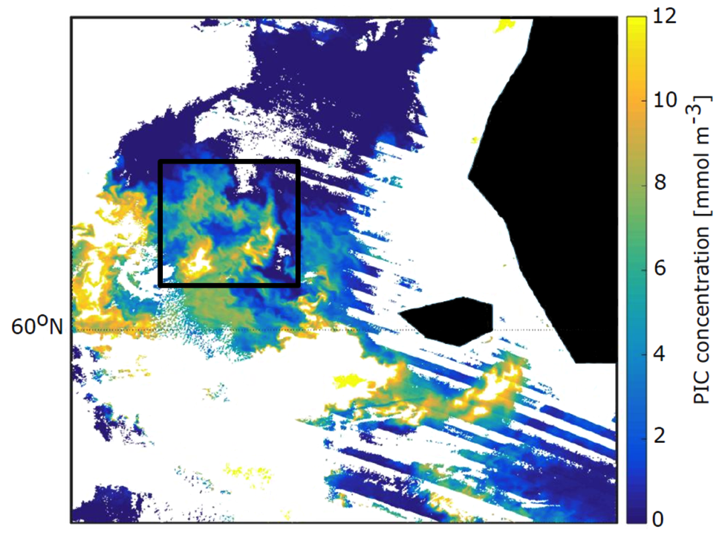 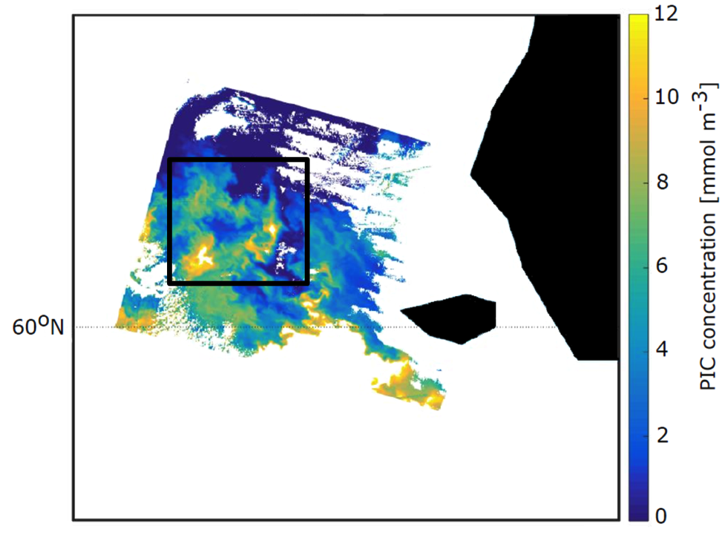 a
b
(a) MODIS PIC from September 2014 in the Bering Sea (b) MISR PIC derived using co-located MODIS atmospheric correction parameters
Hopkins et al. in prep
[Speaker Notes: MODIS in SEADAS from L1B to L2-> to get atmos parameters which then applied to standard eqn for Lw from MISR Lt, propagated to MISR nLw (NADIR only) then applie to 2-band PIC algo.  Note, MODIS 1km atmos correction applied to 4x275m MISR pixels equally.]
MODIS PIC 
1km resolution
MISR PIC
275m resolution
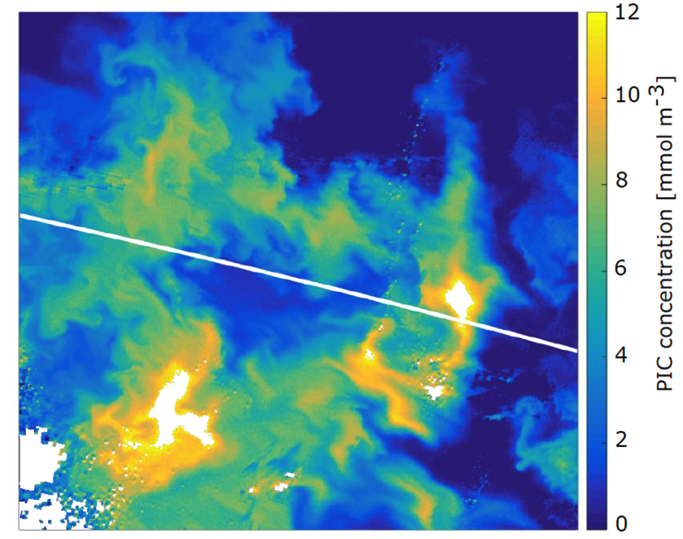 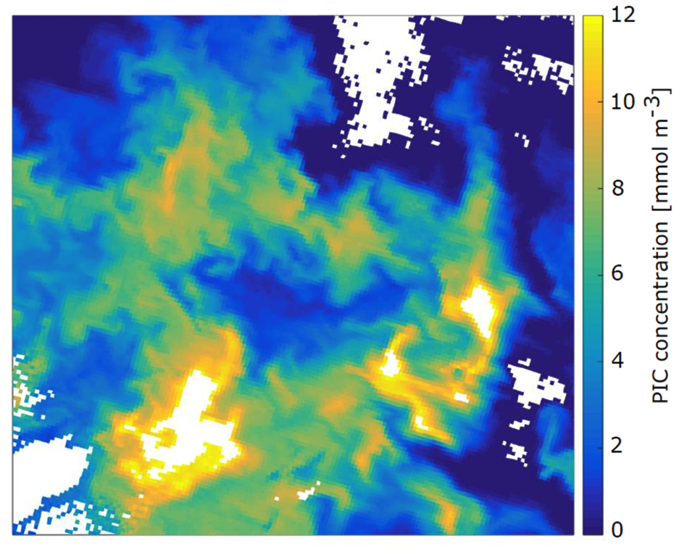 a
b
Detail from boxed area in previous figure (a) 1 km MODIS PIC pixels (b) 275 m MISR PIC pixels (line is boundary of MISR “blocks”)
Hopkins et al. in prep
[Speaker Notes: MODIS is 2B/3B No spline used in MISR to avoid blurring at high res (which shows line demarcation between two blocks]
MODIS 
1km resolution
MISR
275m resolution
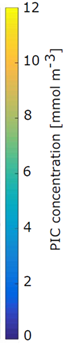 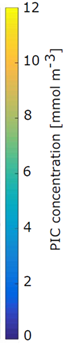 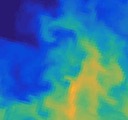 a
b
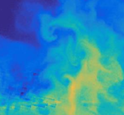 Detail from boxed area in previous figure (a) 1 km MODIS PIC pixels (b) 275 m MISR PIC pixels (line is boundary of MISR blocks)
Hopkins et al. in prep
[Speaker Notes: MODIS is 2B/3B No spline used in MISR to avoid blurring at high res (which shows line demarcation between two blocks]
MODIS 
1km resolution
MISR
275m resolution
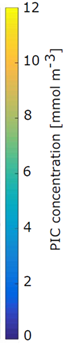 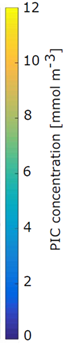 a
b
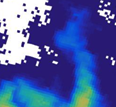 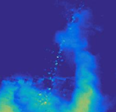 Detail from boxed area in previous figure (a) 1 km MODIS PIC pixels (b) 275 m MISR PIC pixels (line is boundary of MISR blocks)
Hopkins et al. in prep
[Speaker Notes: MODIS is 2B/3B No spline used in MISR to avoid blurring at high res (which shows line demarcation between two blocks]
POC
POC
104



103




102



101
Int. POC Conc. over 100m (mmol m-2)
Exp = 0.617±0.028;      r2 =0.588; P<0.001
10-1                      100                     101                     102
Surf. POC Conc (mmol m-3)
6/9/2016
Balch et al. Bigelow Laboratory
Oligo.                                                                               Eutro.
Biogenic Silica
105

104


103


102


10+1

100

10-1


10-2


10-3
Int. BSi Conc. over 100m (mmol m-2)
Exp = 0.863±0.015;      r2 =0.848; P<0.001
10-5    10-4    10-3   10-2    10-1    100    101    102     103
Surf. BSi Conc (mmol m-3)
6/9/2016
Balch et al. Bigelow Laboratory
Oligo.                                                                          Eutro.
Top Optical Depth/100m Integral
Variance Explained from Top Optical Depth
6/9/2016
Balch et al. Bigelow Laboratory
Balch et al. in prep
Overview
A new method for estimating particulate inorganic carbon (PIC) concentrations from remote sensing reflectance has been developed.
Using an extensive global dataset of PIC, the reflectance difference approach of Hu et al. (2012) was applied to derive a relationship between PIC and the color-index (CI), hereafter referred to as the PICCI algorithm 
The wavelengths used here in deriving the color-index differ from those used in the Hu et al. (2012) chlorophyll (Chl) algorithm to limit the affect of Chl and CDOM:
6/9/2016
Balch et al. Bigelow Laboratory
Summary on vertical distributions…
Statistical distributions of Biogenic Silica, PIC, coccolithophore concentration, POC and chlorophyll are characterized over the top 100m: 
subsurface maxima, in oligotrophic waters, 
relatively more homogeneous distributions in mesotrophic waters 
surface maxima in eutrophic waters.  
Greater exponent-> greater variance explained… Future???
6/9/2016
Balch et al. Bigelow Laboratory